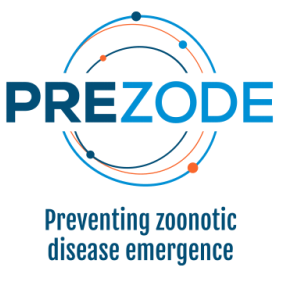 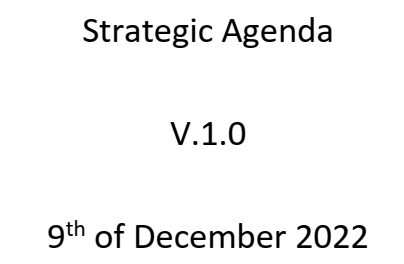 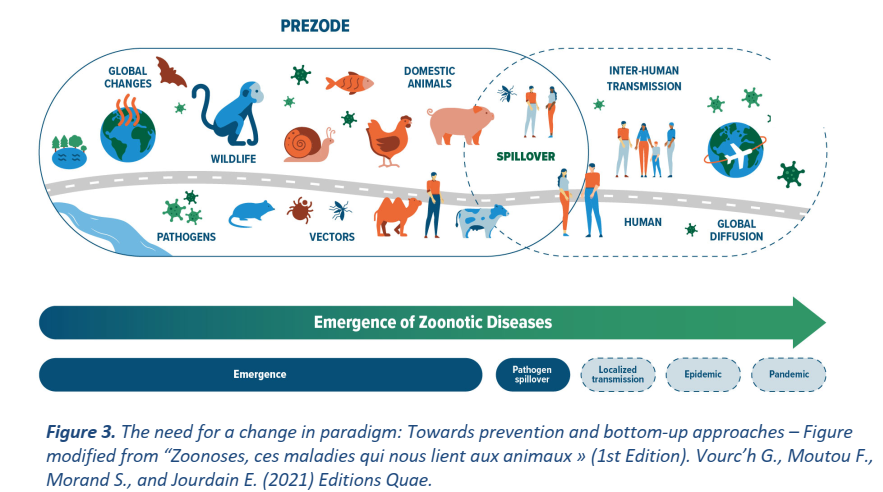 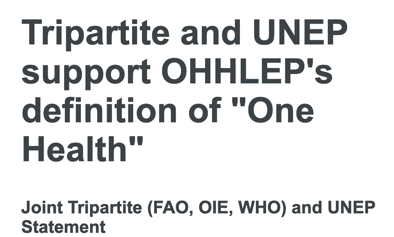 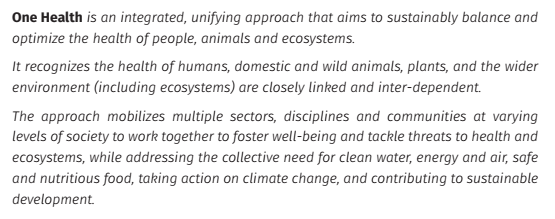 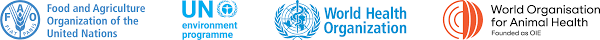 December 1st 2021
Enhancing collaboration, coordination, communication and capacity building
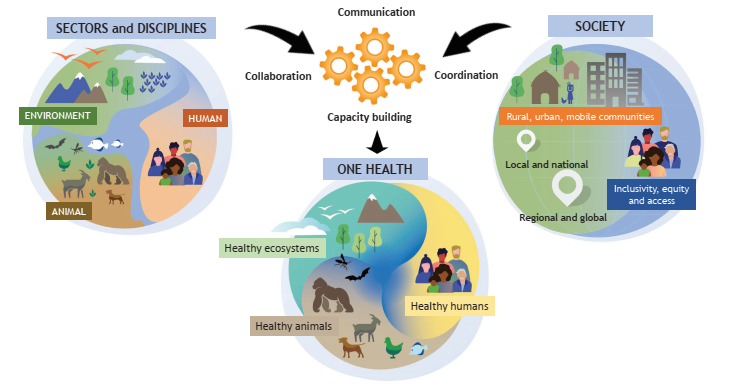 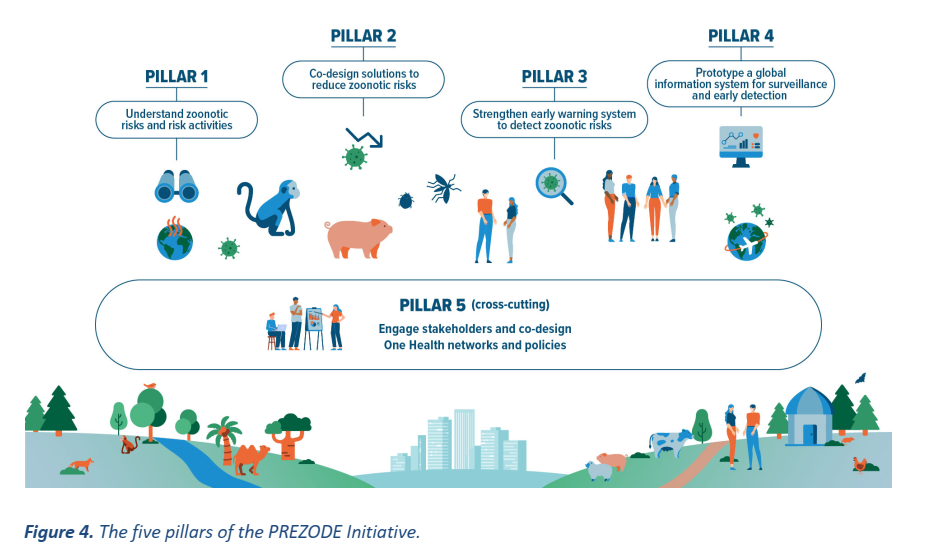 A definition of prevention of zoonotic spillover to humans
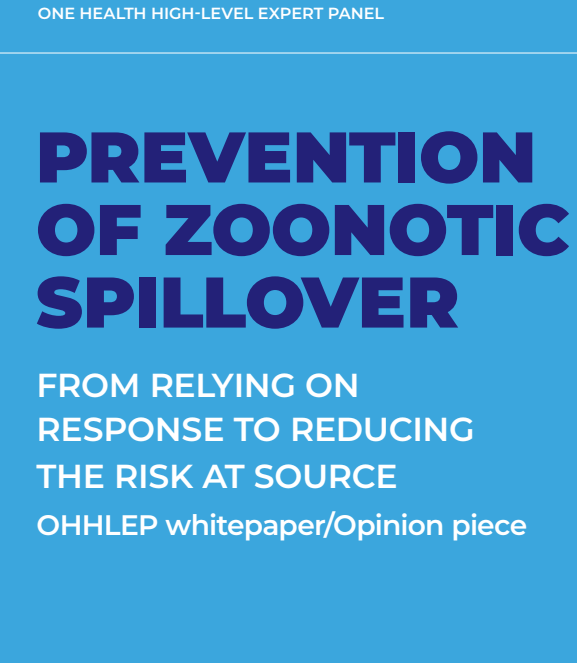 Shifting the infectious disease control paradigm from reactive to proactive (Primary prevention). Prevention includes addressing the drivers of disease emergence, namely ecological, meteorological and anthropogenic factors and activities that increase spillover risk, in order to reduce the risk of human infection. It is informed by, amongst other actions, biosurveillance in natural hosts, people and the environment, understanding pathogen infection dynamics and implementing intervention activities.
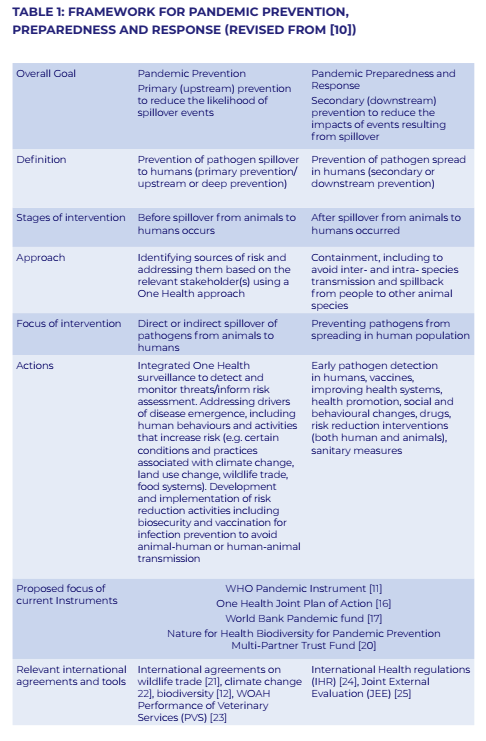 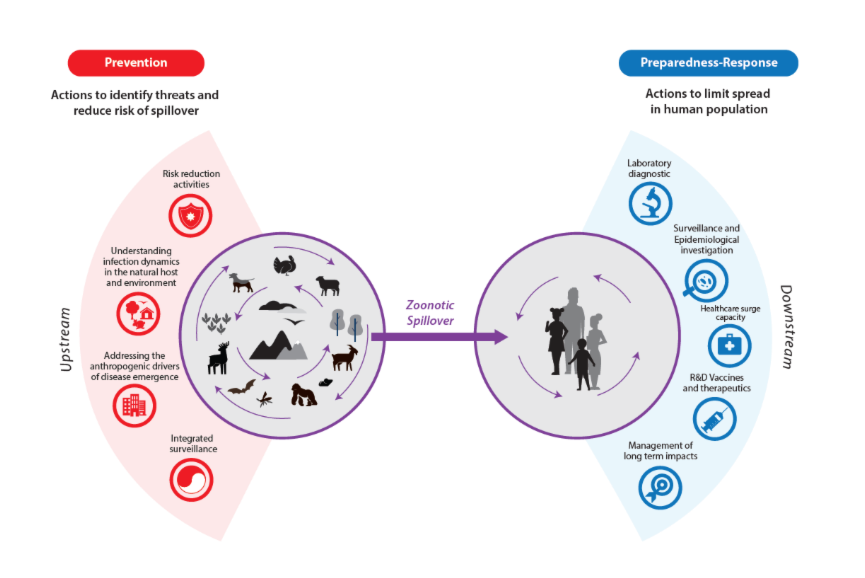 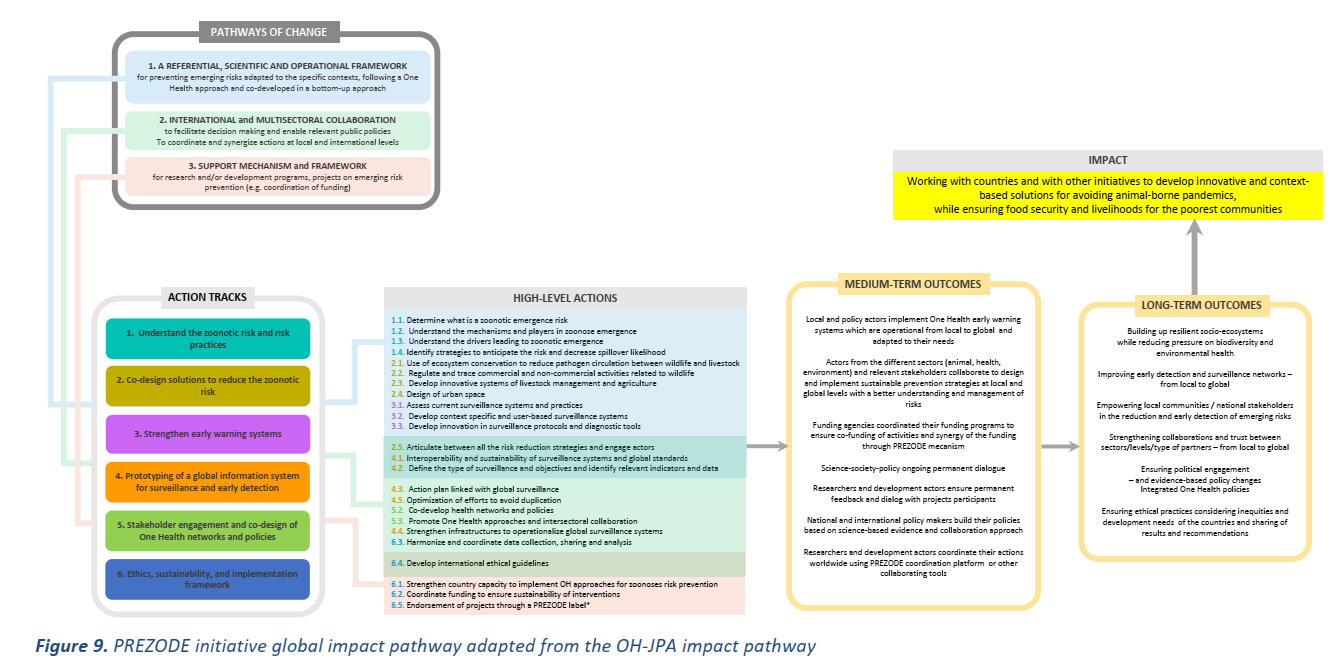 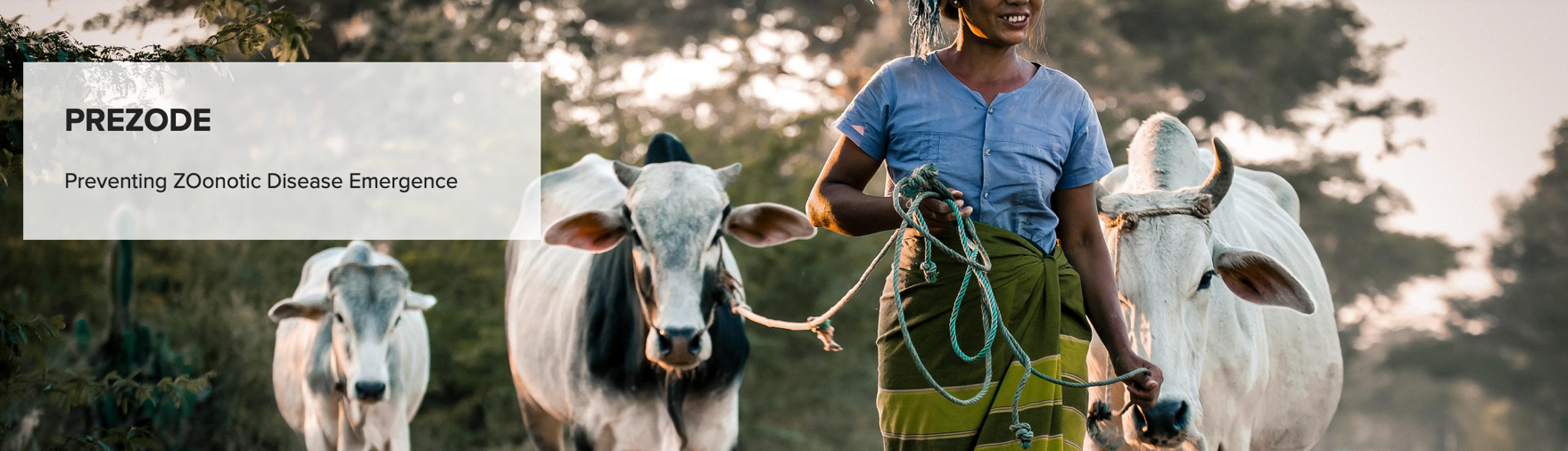 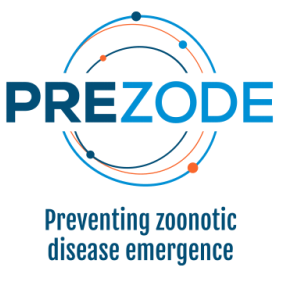 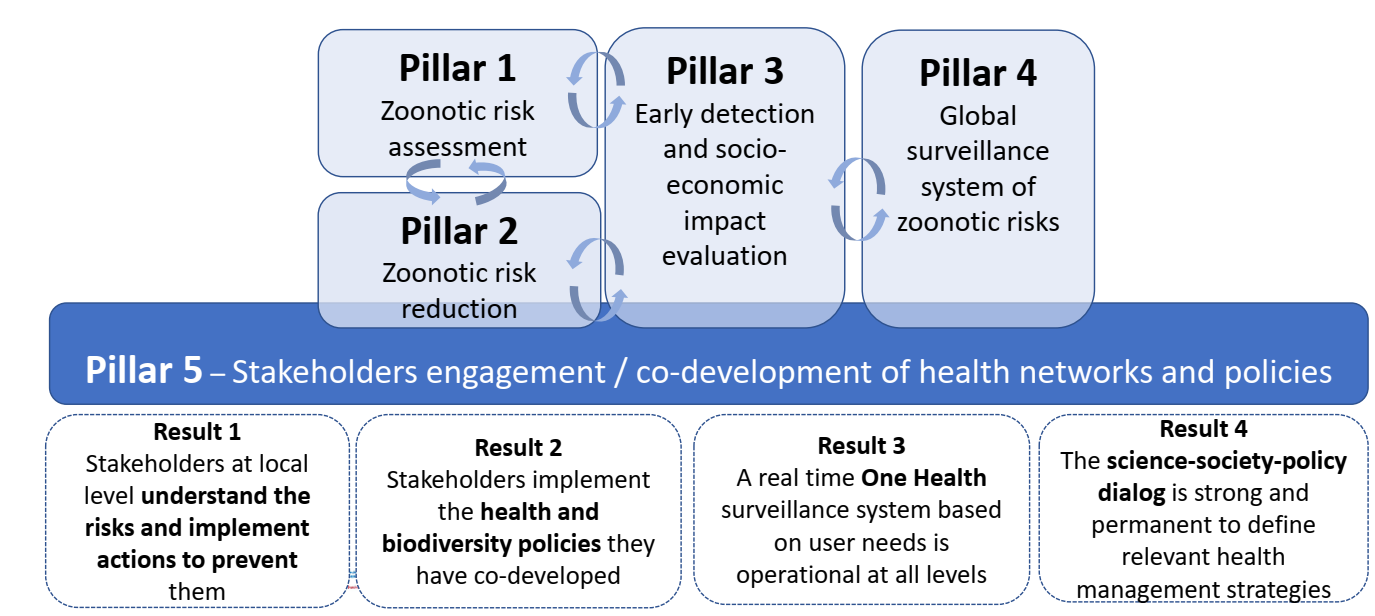 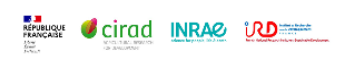 PREACTS 1 (AFRICAM) on pillar 1 (10 M Euros)
4 African countries 
Cambodia

PREACTS 2 on pillar 2 (10 M Euros)
Central Africa (Congo)
Central America (Mexico)
Southeast Asia (Thailand-Laos)

PREACT3 on pillar 3-4 (10 M Euros)
Vietnam
?
Risk assessment
Prevention (drivers)
Risk reduction (environment)
Mitigation measures (ecosystems)
Surveillance
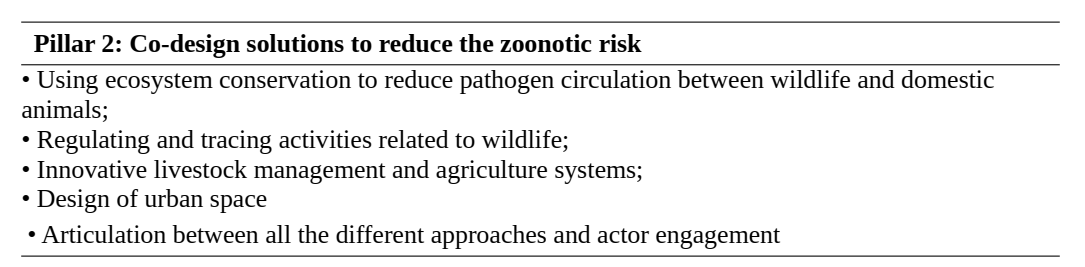 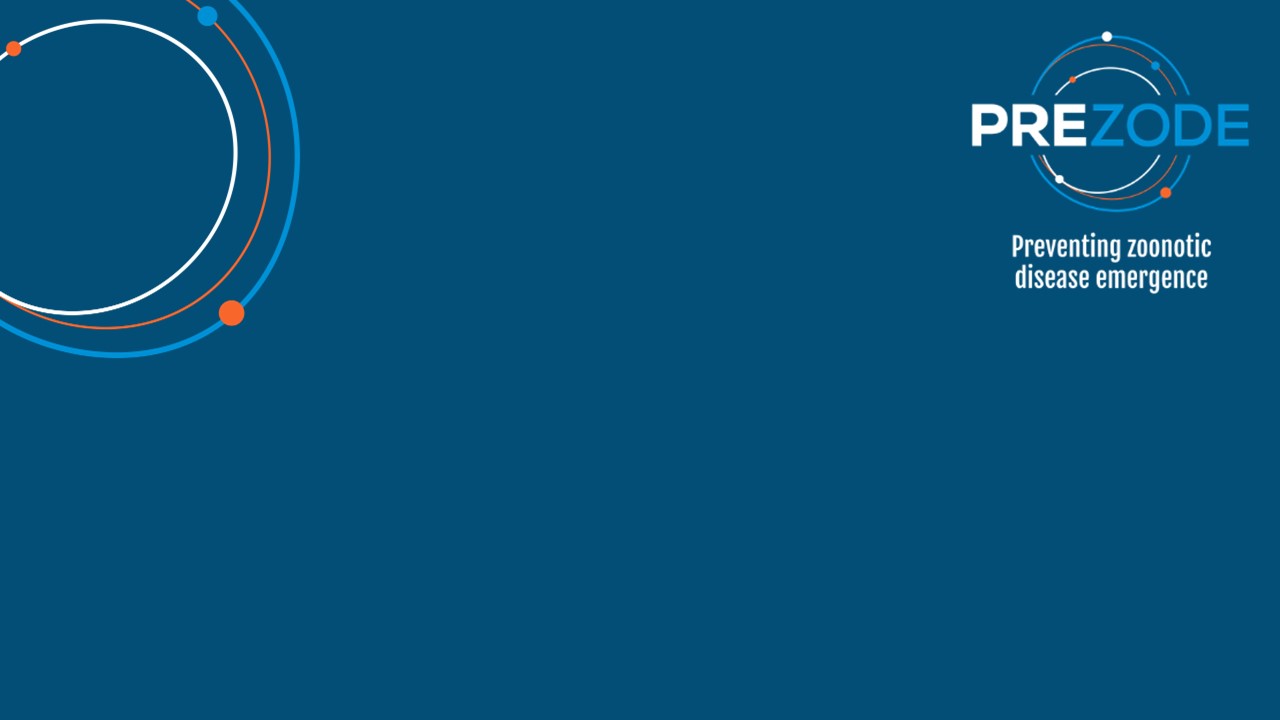 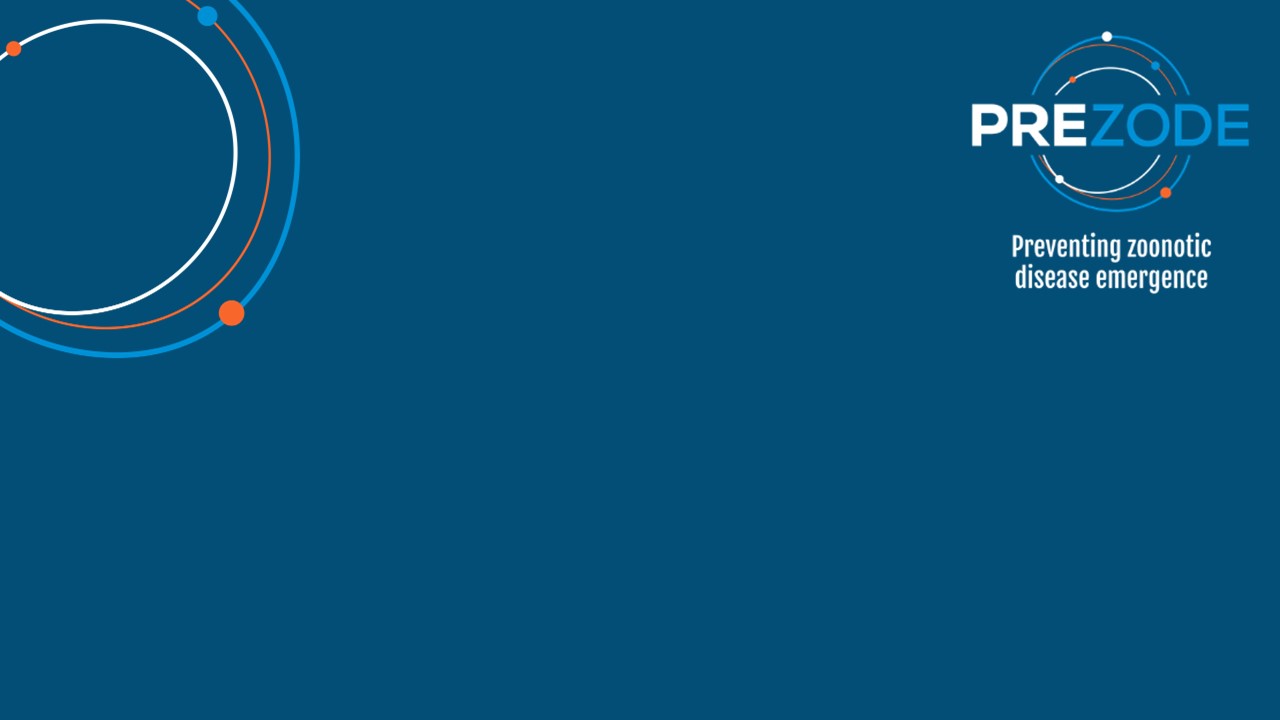 Tranche 2 
PREACTS
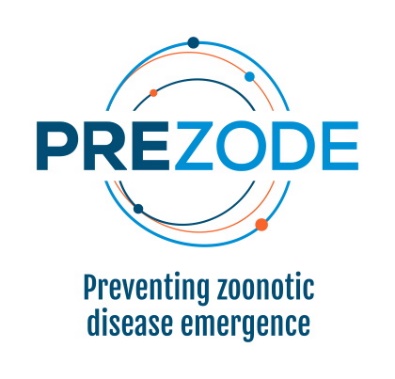 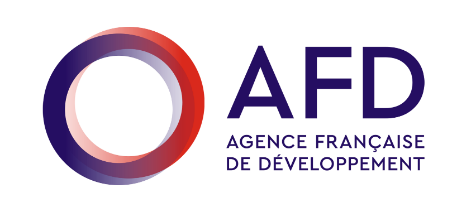 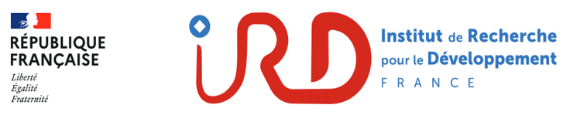 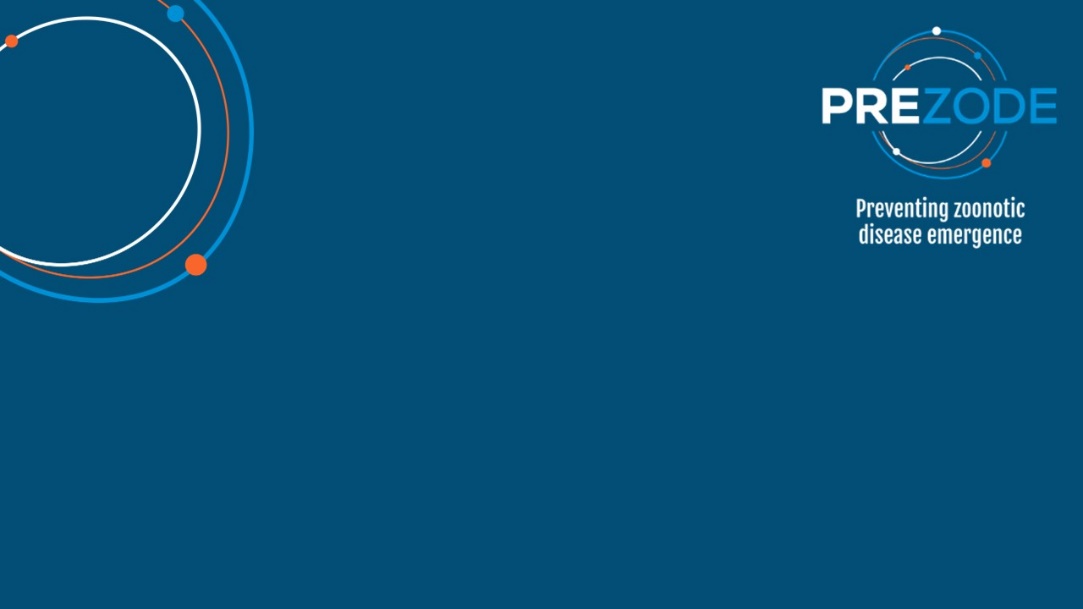 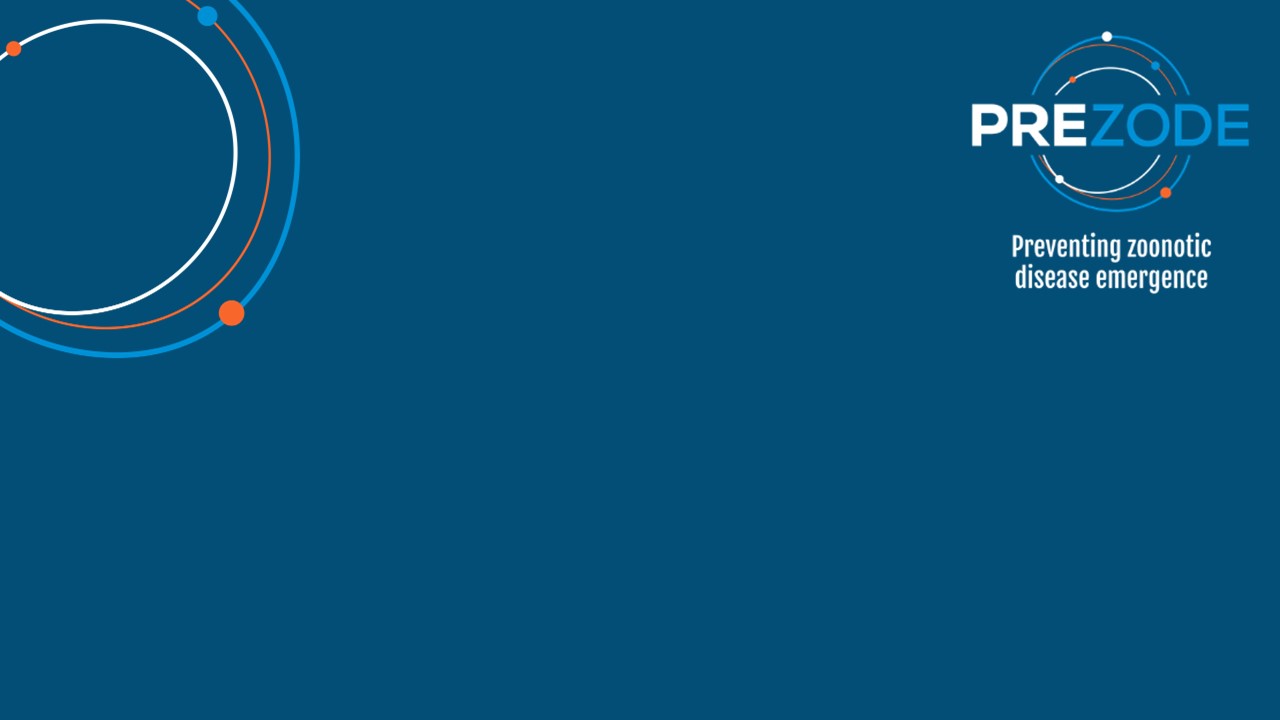 Coordination globale
Geography
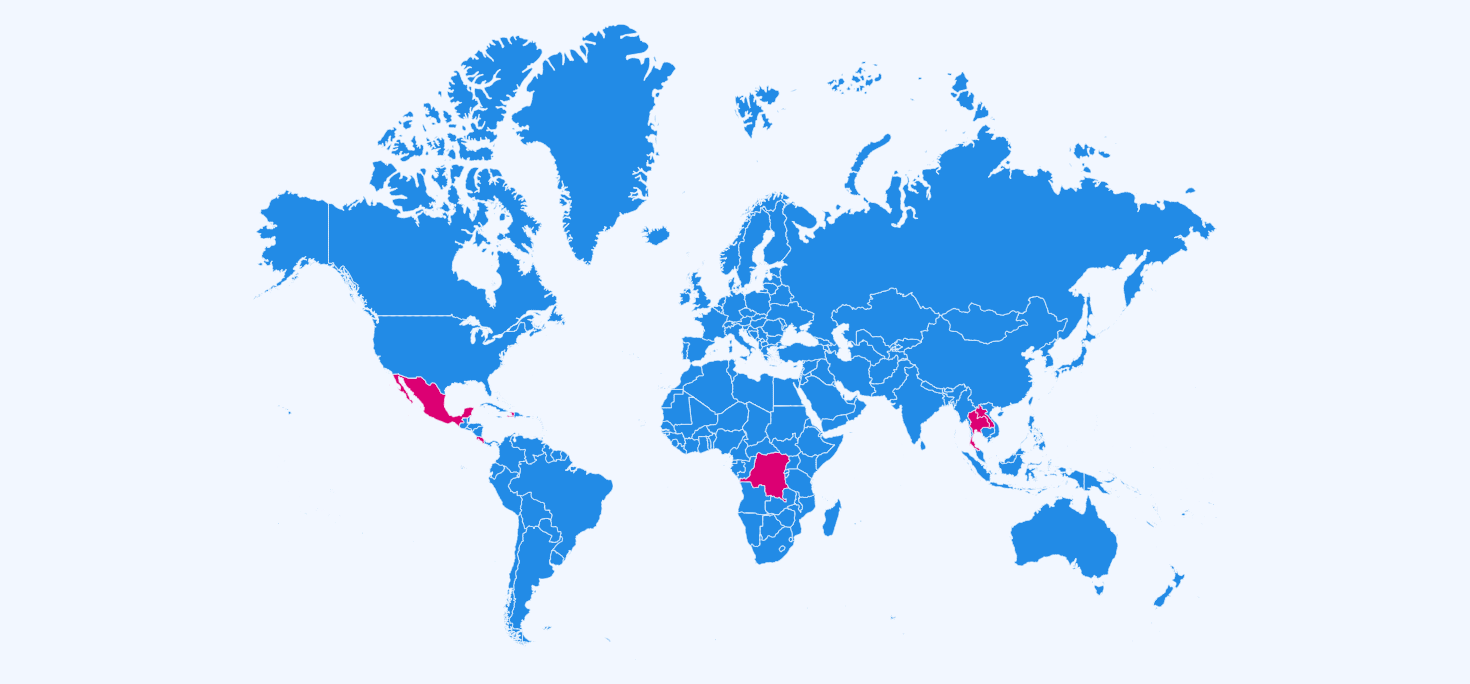 Une approche régionaleRégion Afrique-Centrale : République Démocratique du Congo (RDC) Point focal :Martine Peeters (IRD)/Steve AhukaRégion Asie du Sud-Est : Laos + ThaïlandePoint focal : Serge Morand (CNRS) / Soawapak Hinjoy (DDC MoPH)Région Amérique et Caraïbes : Mexique, Haïti et Costa Rica Point focal : Benjamin Roche (IRD) / Gerardo Suzan
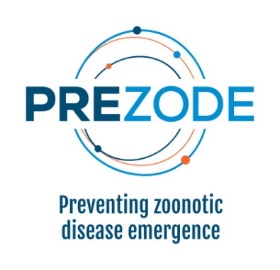 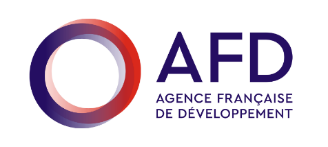 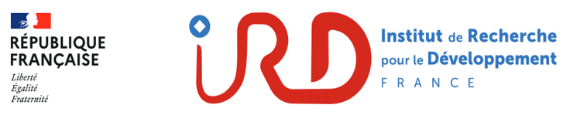 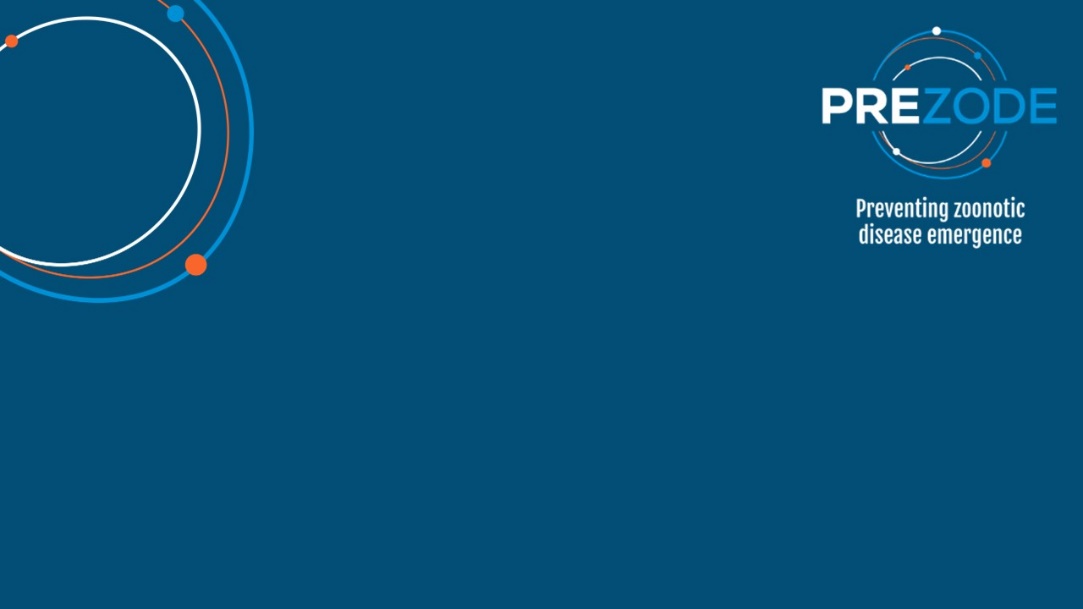 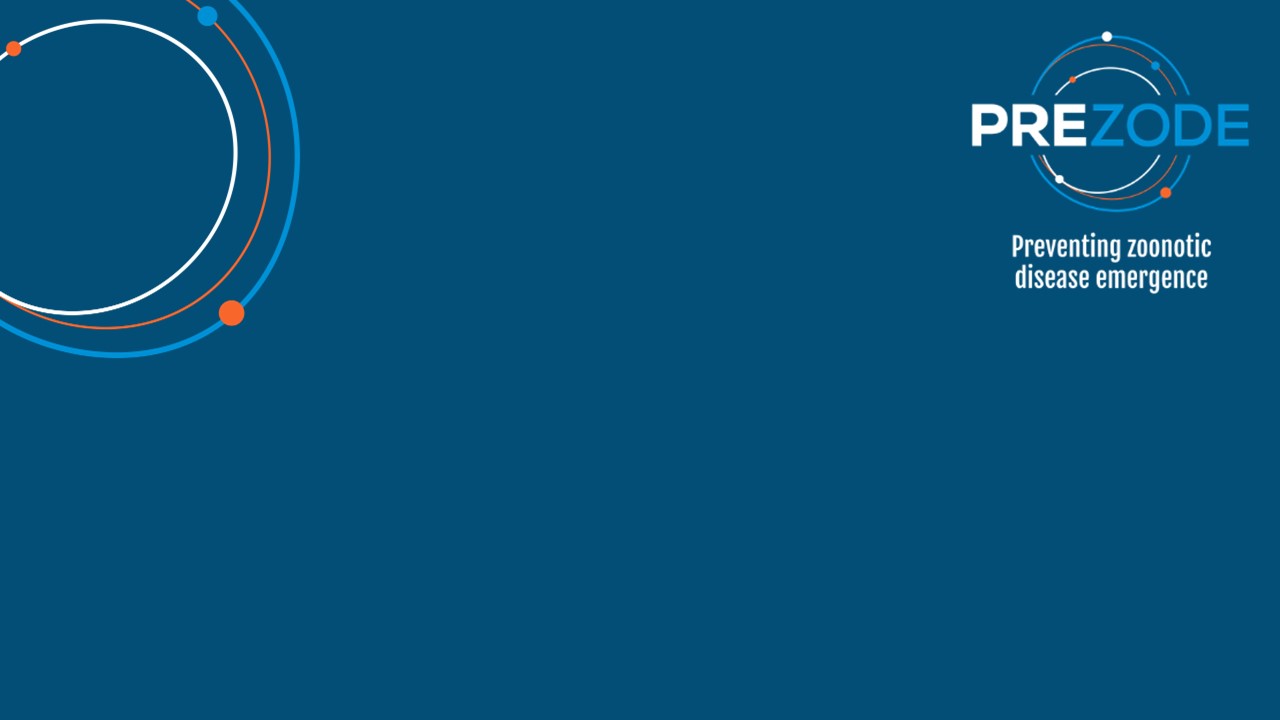 Retroplanning
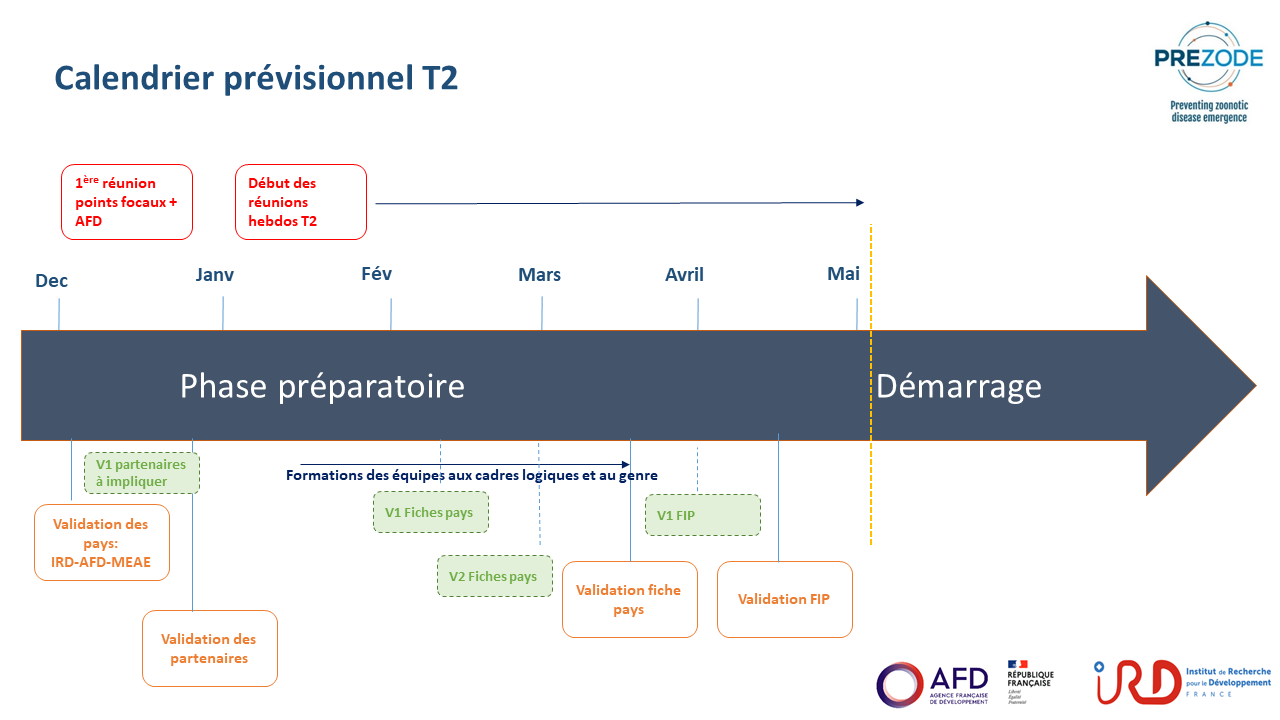 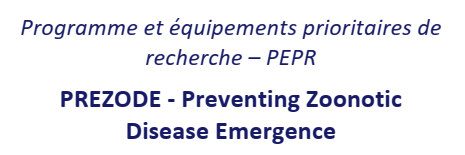 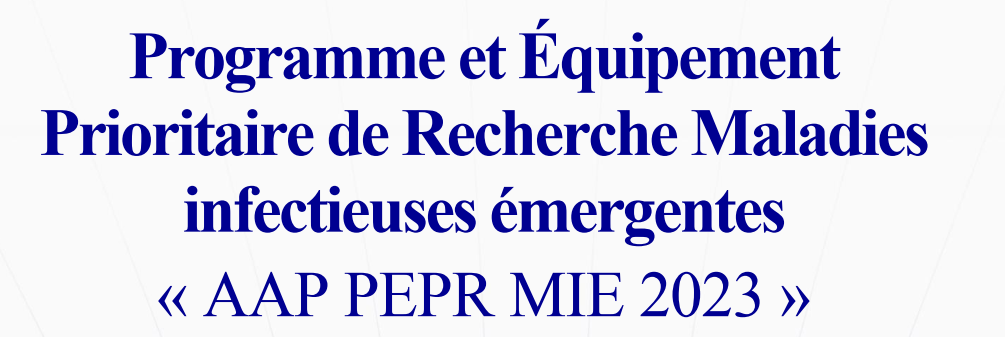 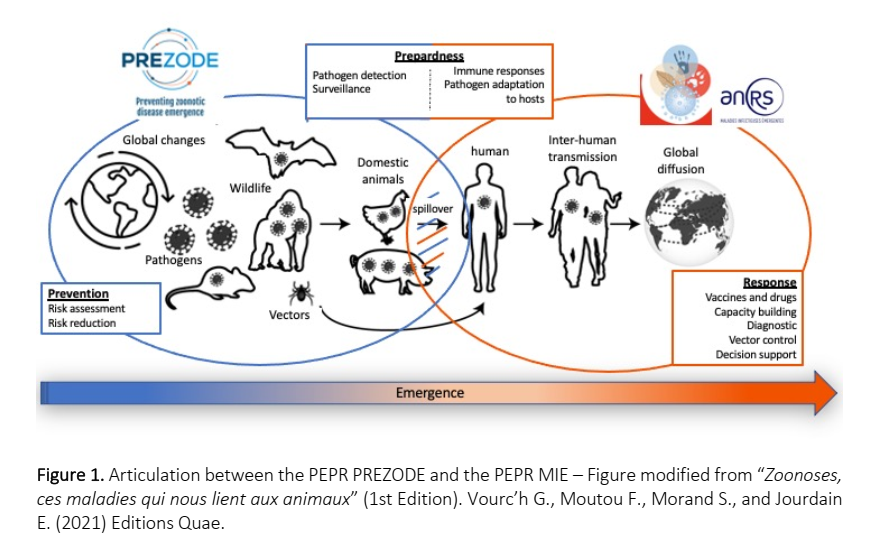 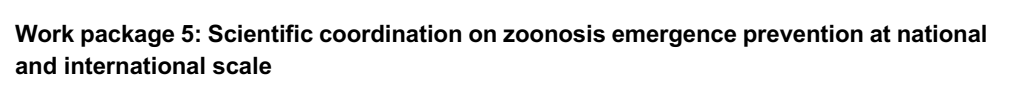 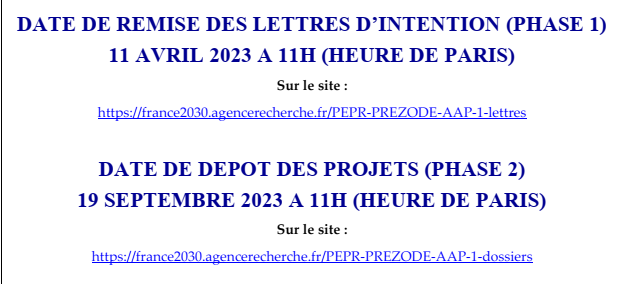 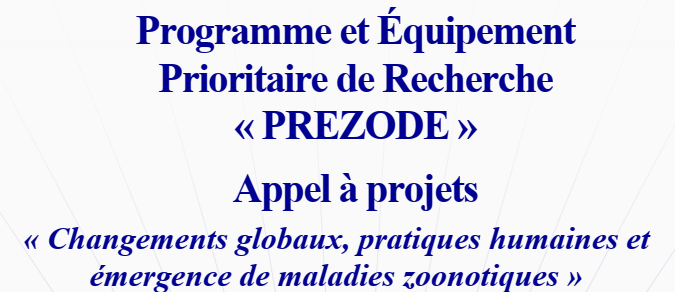 • Axis 1. Characterization and role of hosts, reservoirs and vectors, as well as their interactions, in the evolution, circulation, transmission and emergence of zoonotic pathogens in a context of global changes

• Axis 2. Characterization of the sociological, economic and environmental dimensions in the evolution, circulation and emergence of zoonotic pathogens at the human species/animal/environment interface in a context of global changes

• Axis 3. Characterization and quantification of the cascading effects between human activities, global changes, socio-economic activities, structuring of ecological communities and risks of zoonotic emergence.
1 to 3 MEuros for 3 to 5 years with at least 3 different units (France)
Letter of intention (5 years), no selection

	scientific objectives 
	adequation to the call
	quality and composition of the consortium
	action plan
	budget
	strength and weakness of the project
	skills needed
	seminar and workshops needed to consolidate the proposal
MIVEGEC
iEES
EspaceDev
HealthDEEP?

LMI PRESTO: 
CICML , CMU
KU, MU
Bat, Bird, Rodent & Vector-borne diseases (BBRV-borne)
Emergence risks at the ecosystem level in Southeast Asia
(Pillar 1)
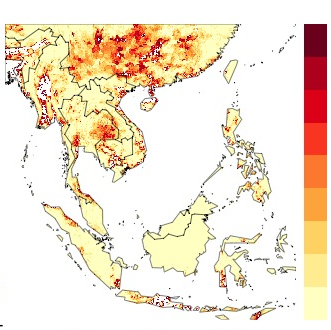 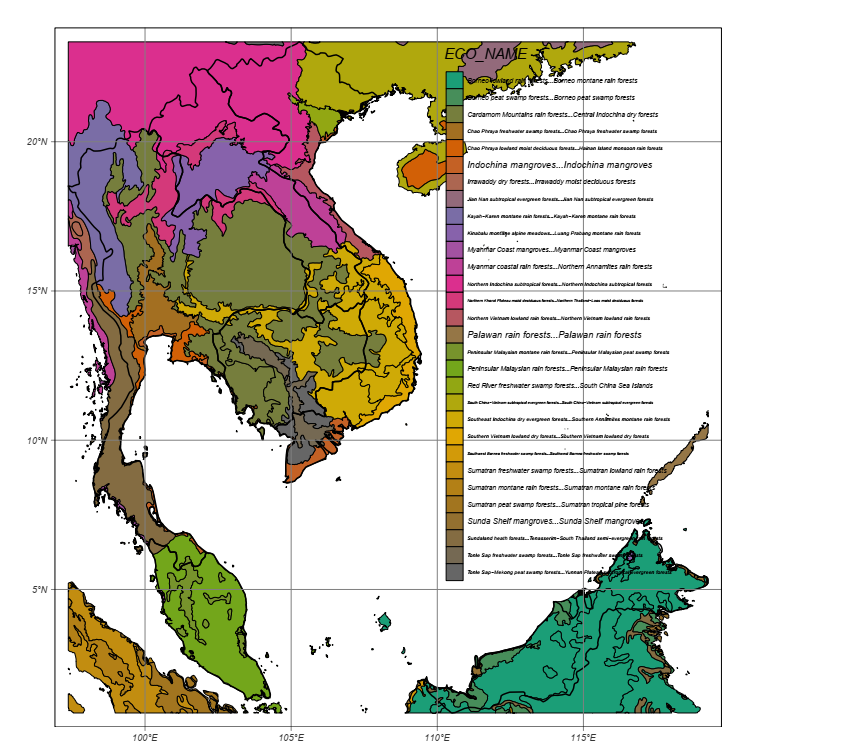 cattle
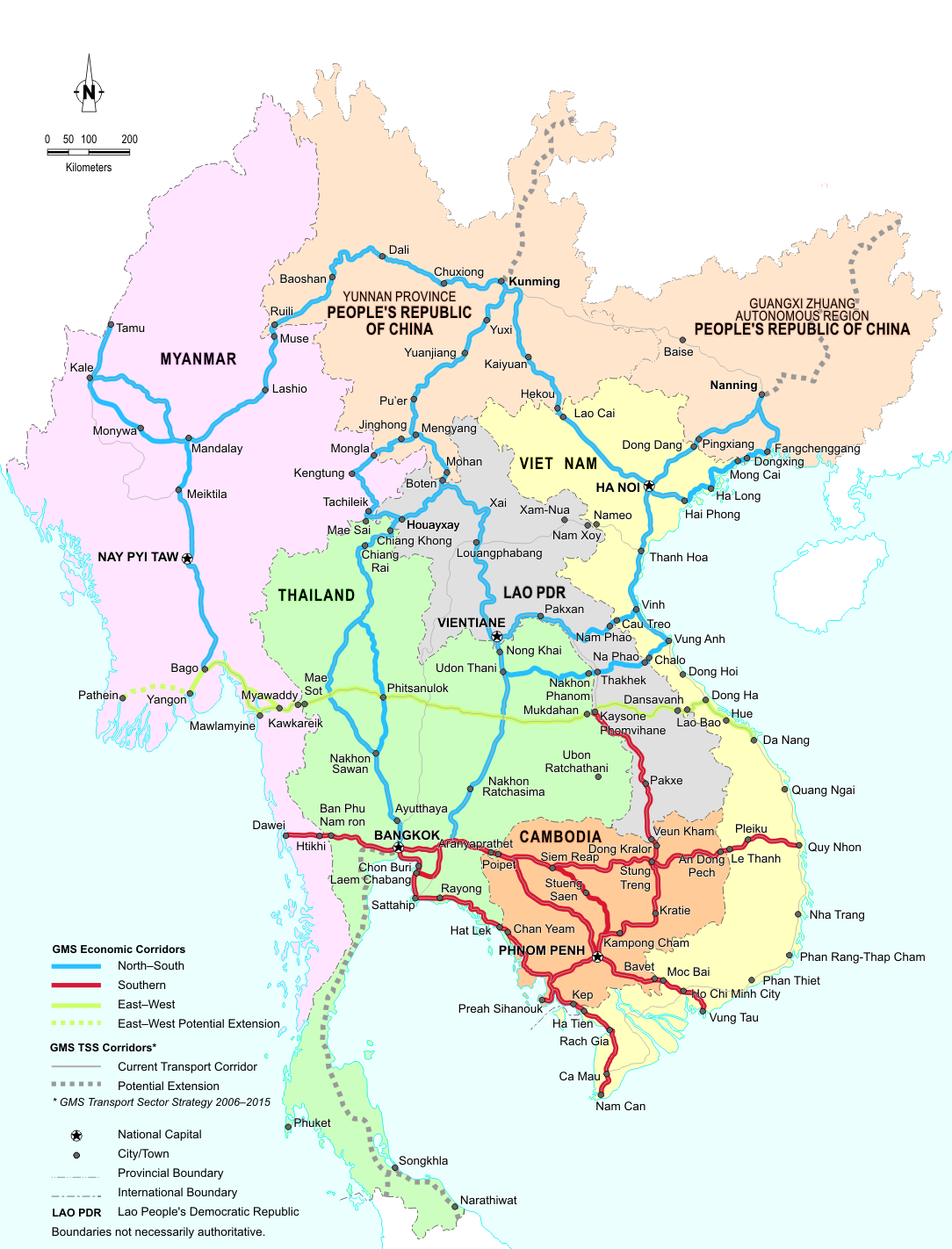 Ecoregions
Economic corridors
interface